ЗАМИШЉАЊЕ
ЛИКОВНА КУЛТУРА 4. РАЗРЕД
ВАШИ РАДОВИ
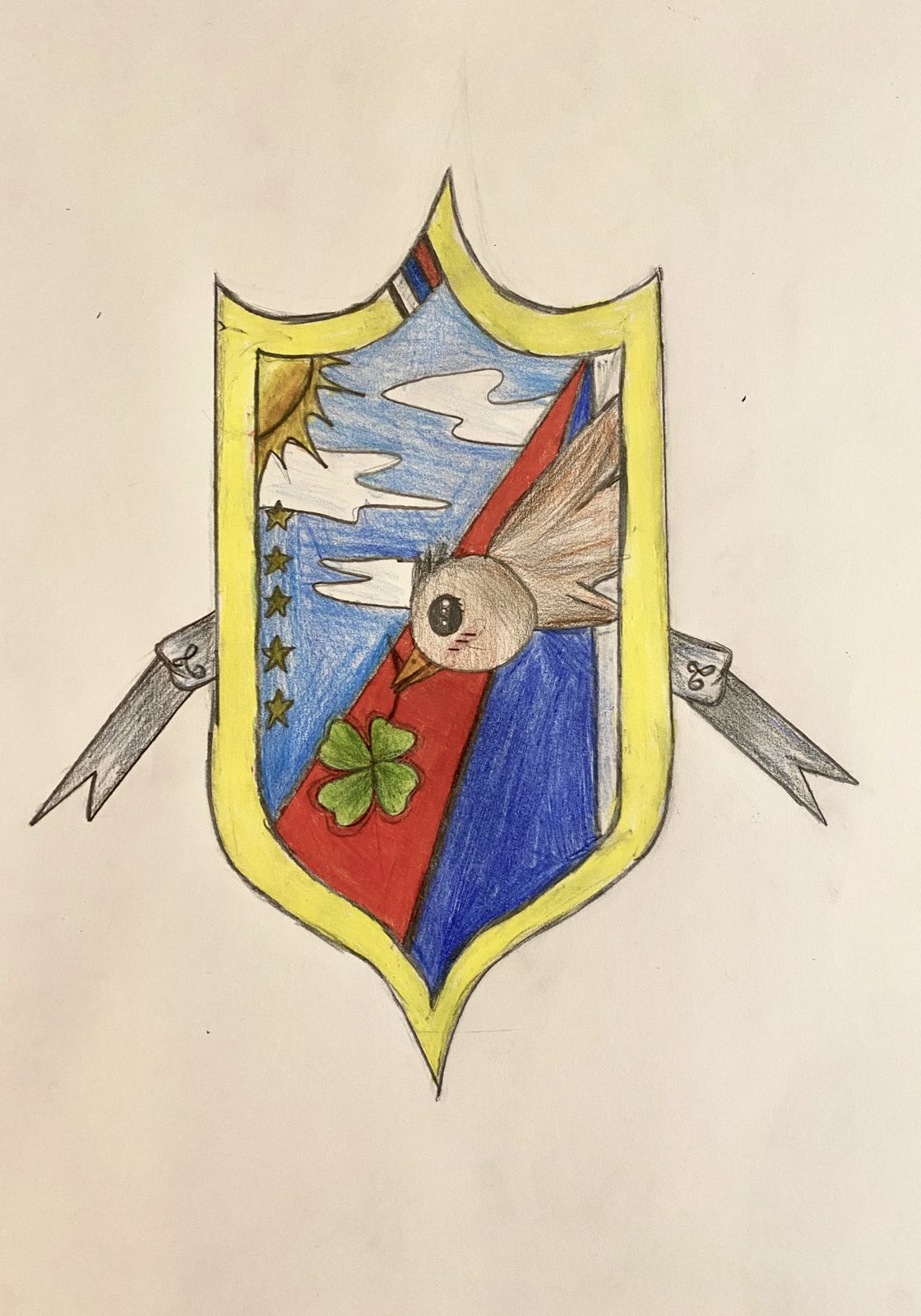 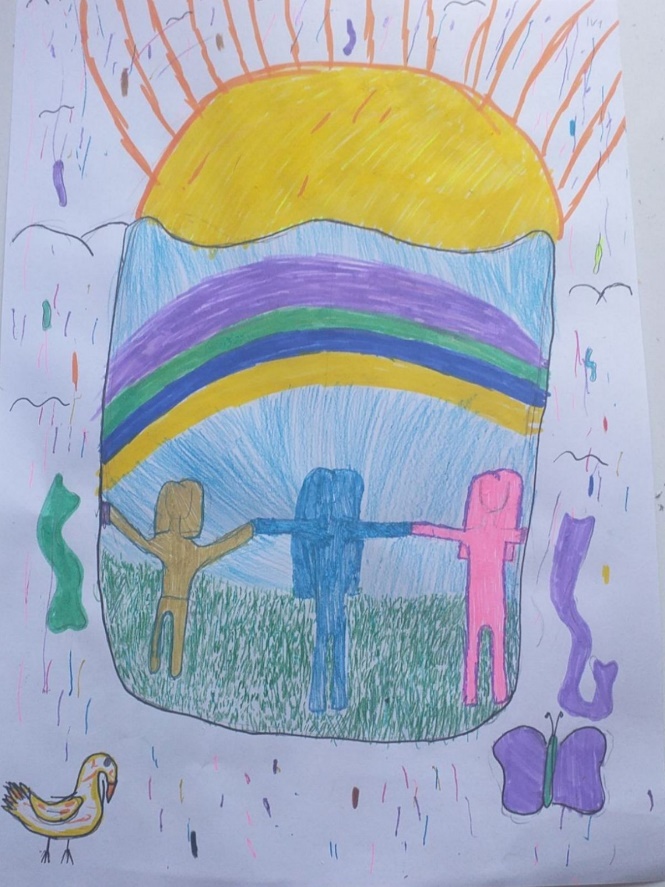 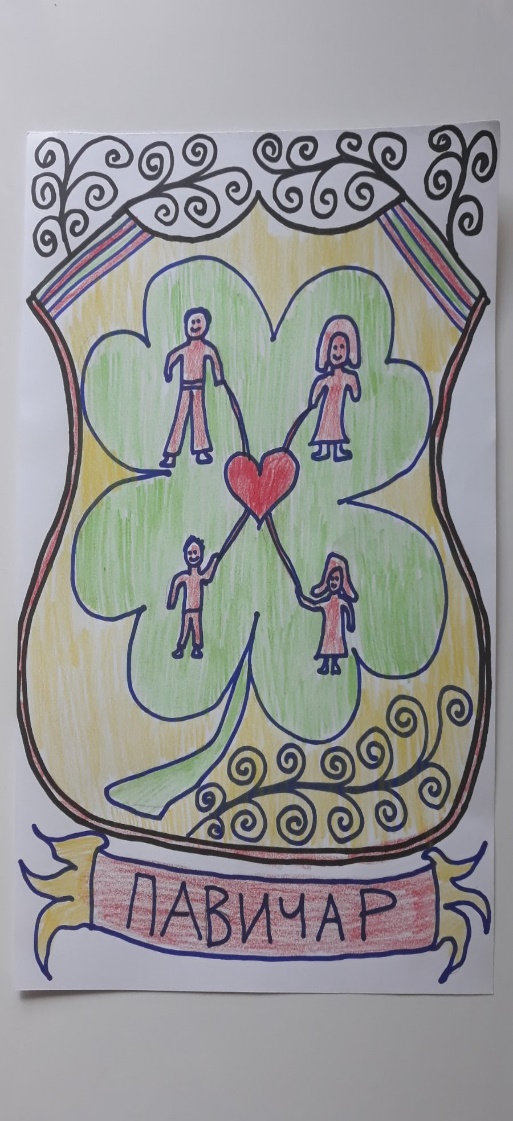 ЛИКОВНА КУЛТУРА 4. РАЗРЕД
ВАШИ РАДОВИ
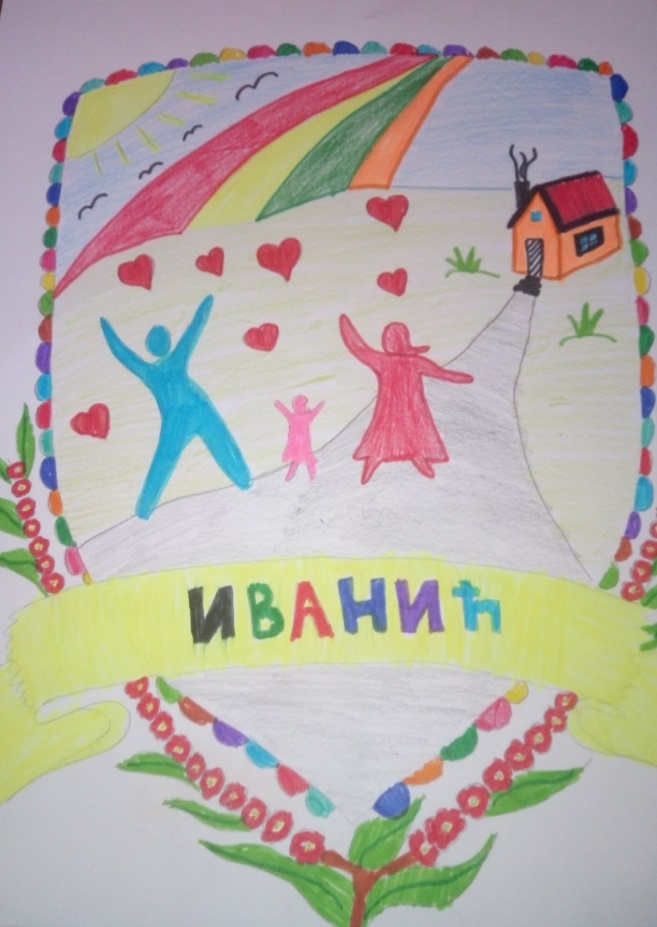 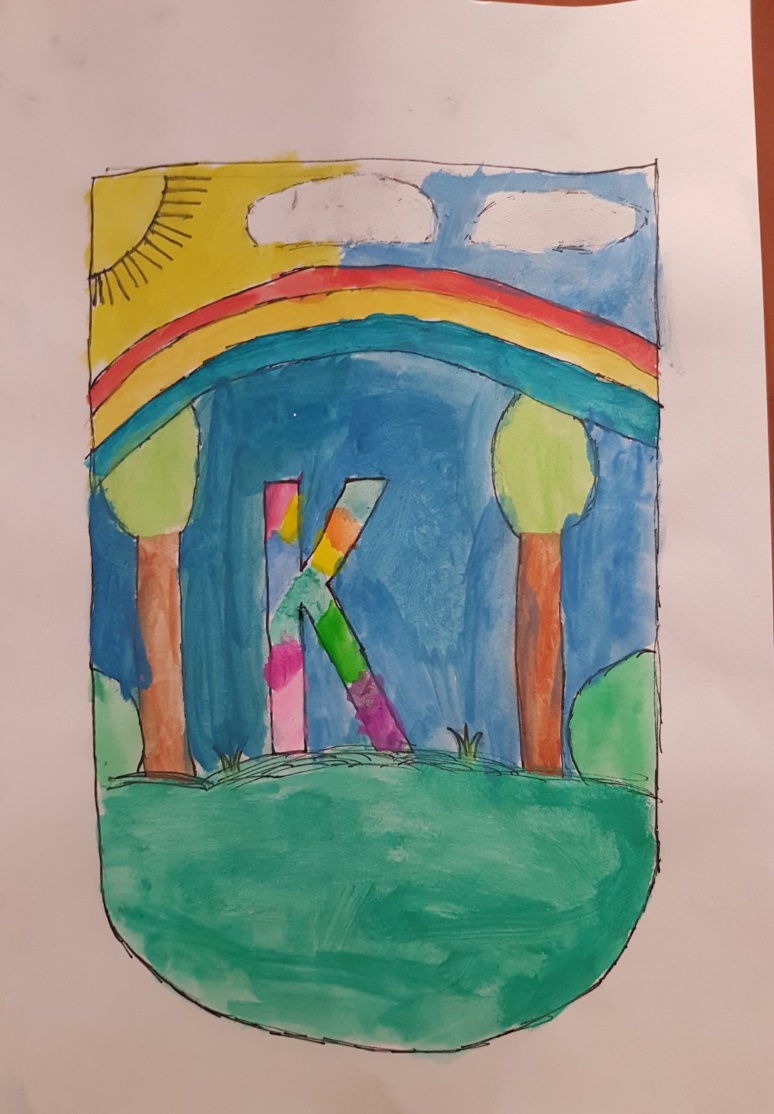 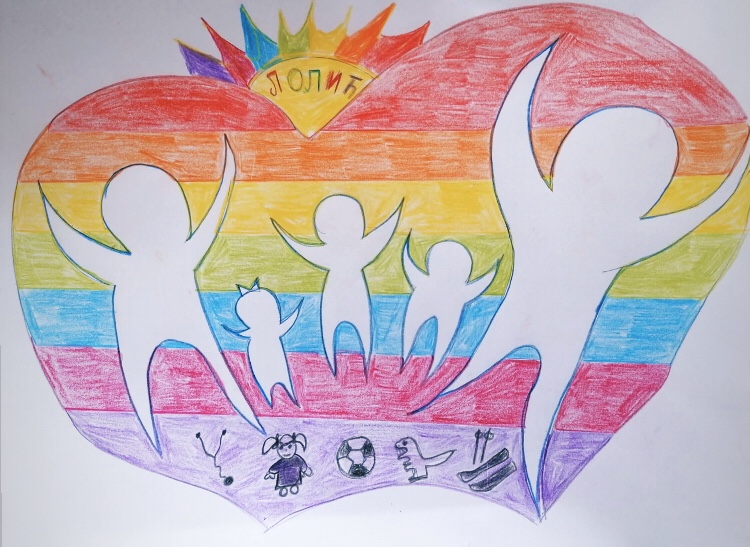 ВАШИ РАДОВИ
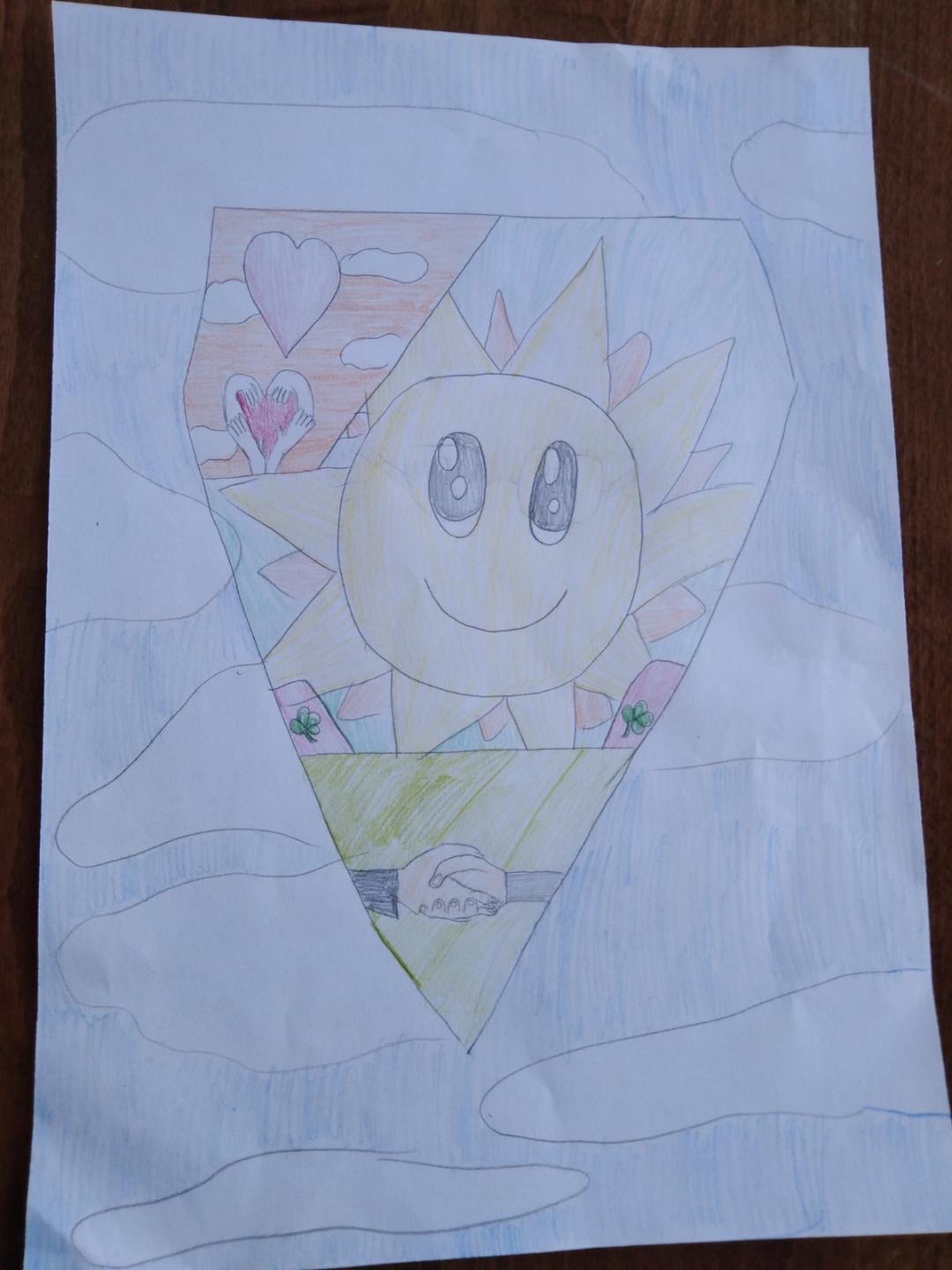 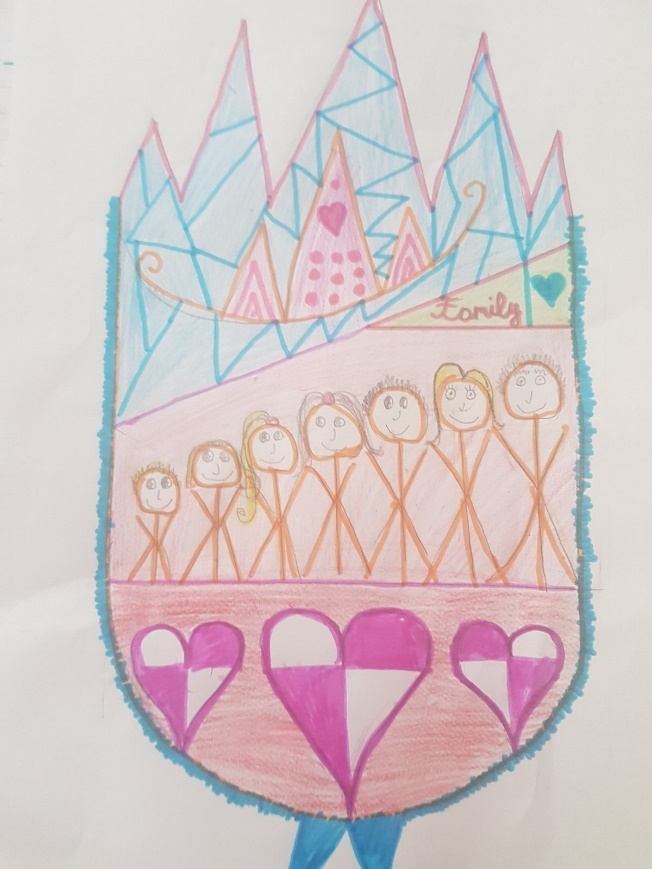 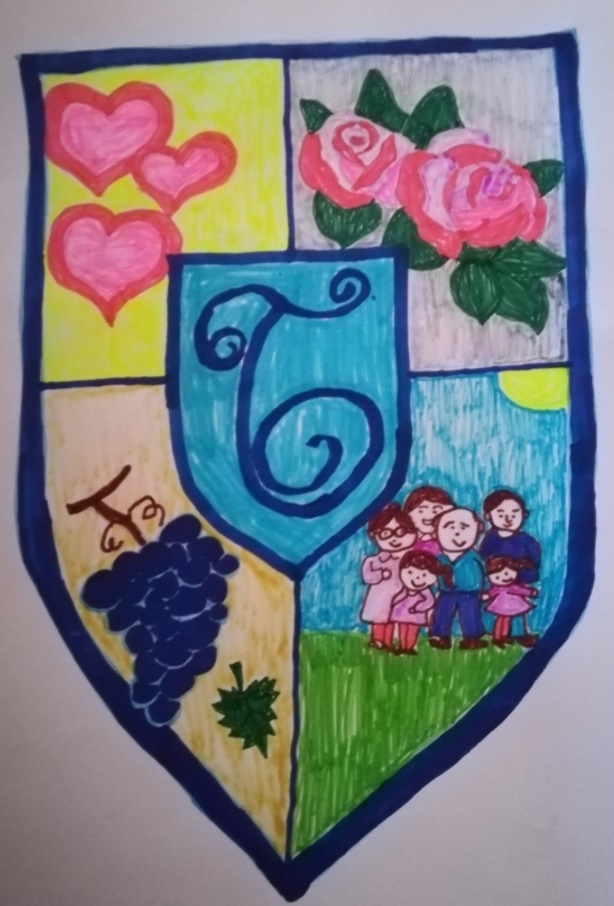 ЛИКОВНА КУЛТУРА 4. РАЗРЕД
ВАШИ РАДОВИ
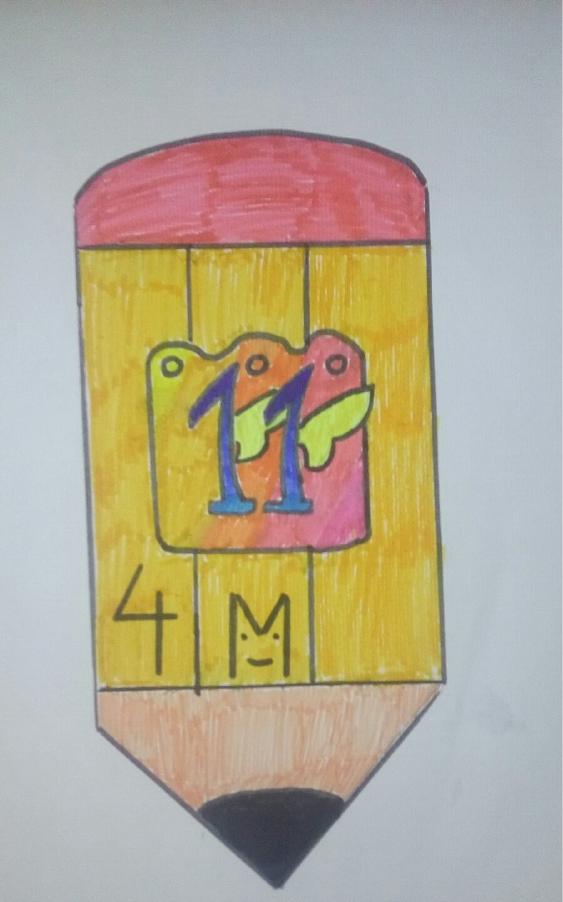 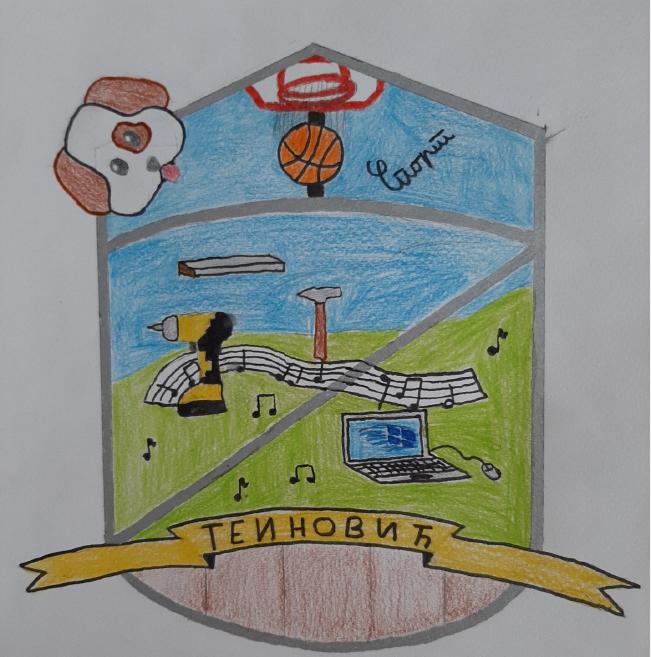 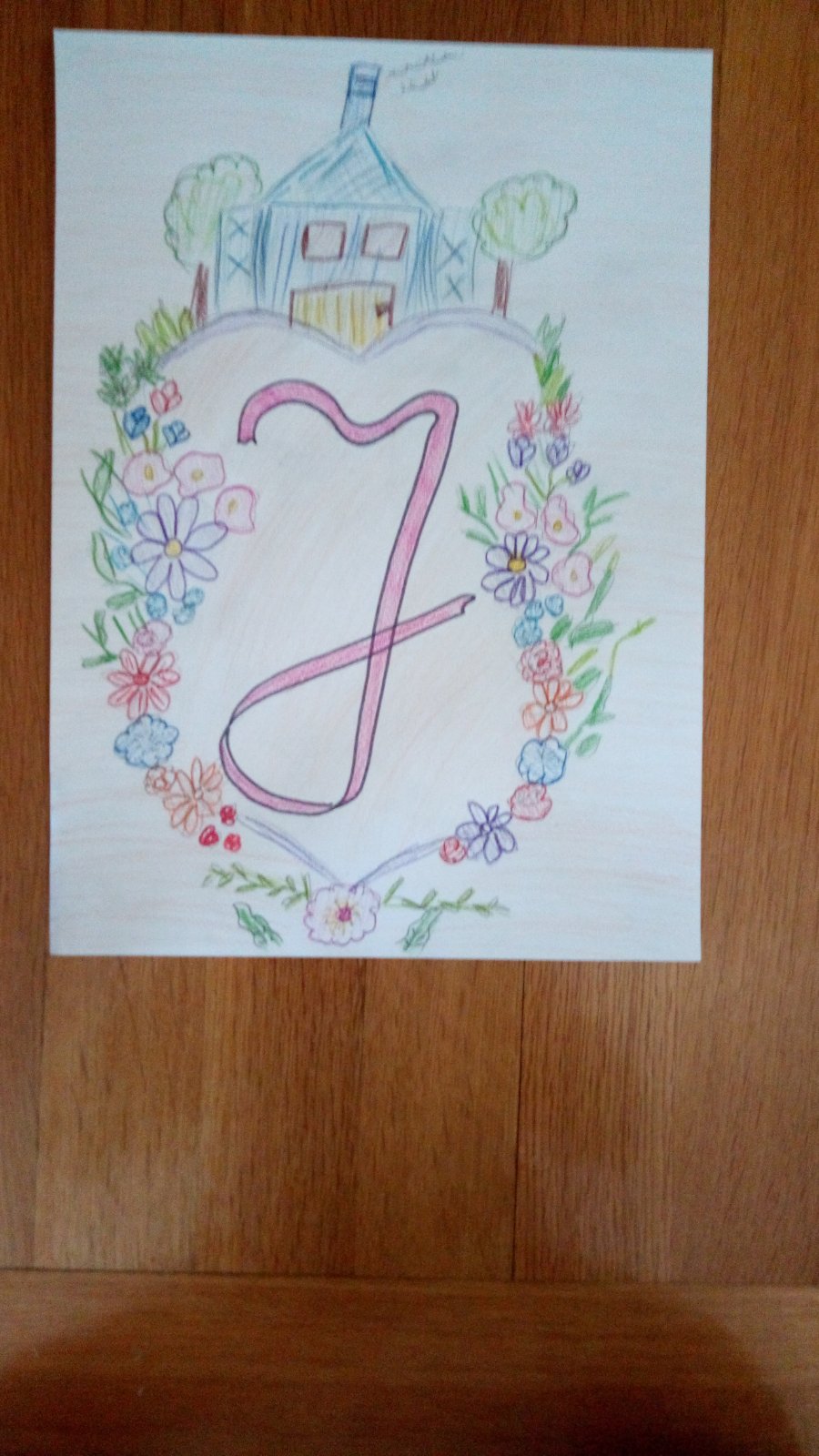 ЛИКОВНА КУЛТУРА 4. РАЗРЕД
ВАШИ РАДОВИ
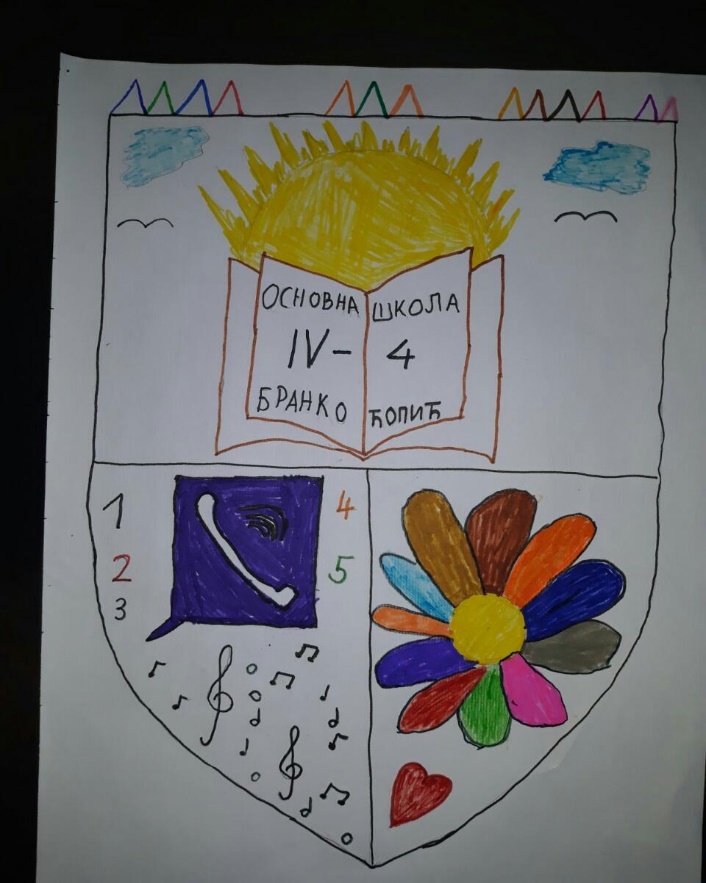 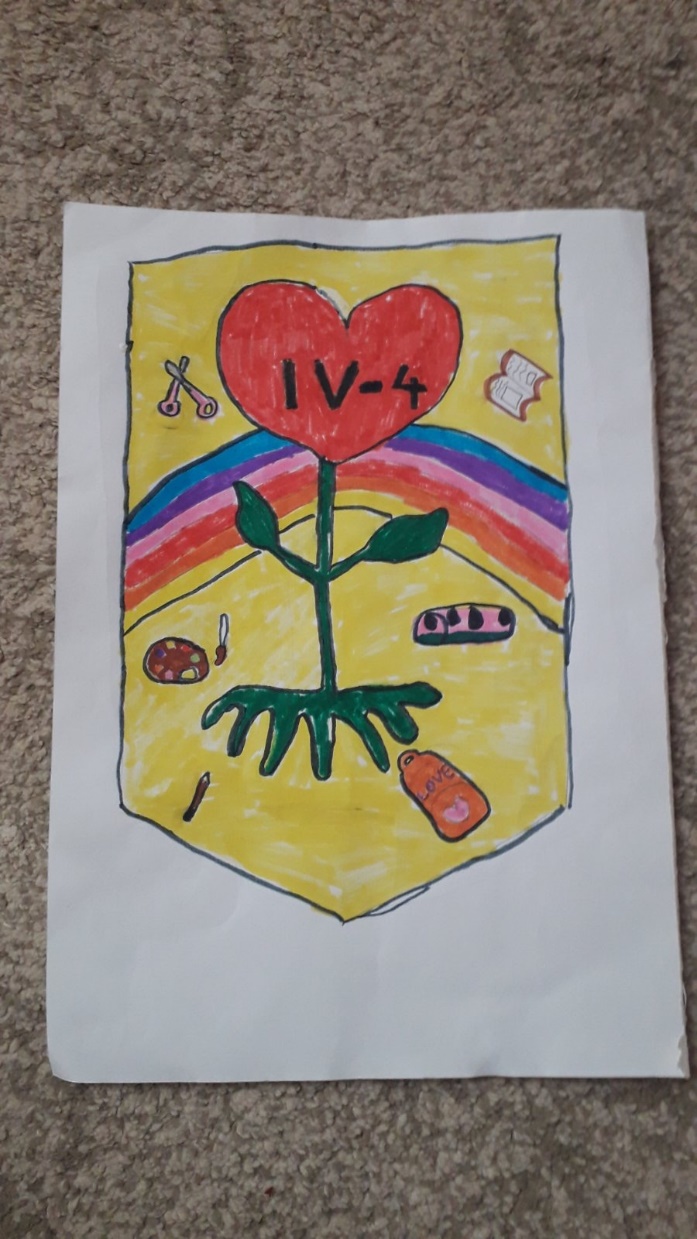 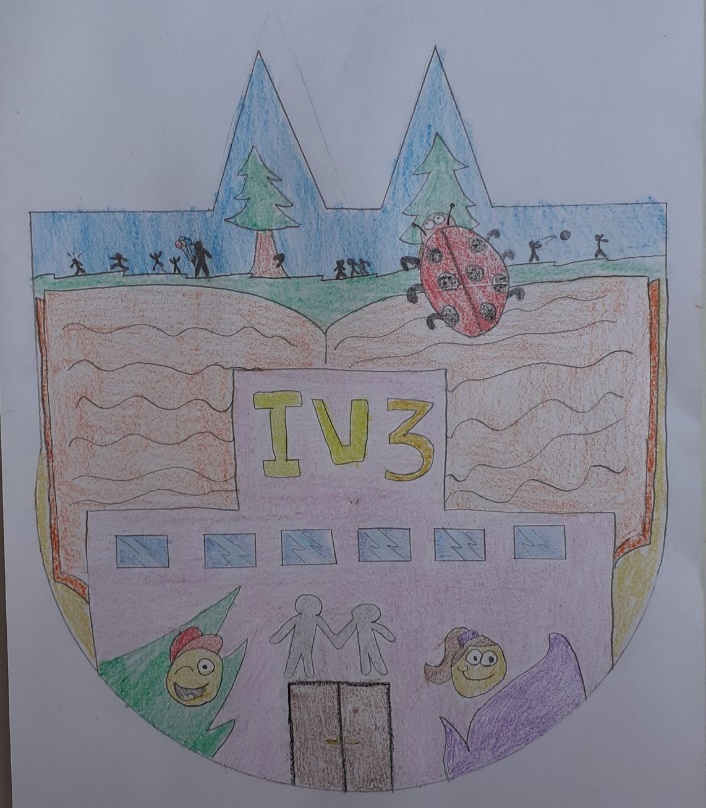 ЛИКОВНА КУЛТУРА 4. РАЗРЕД
ВАШИ РАДОВИ
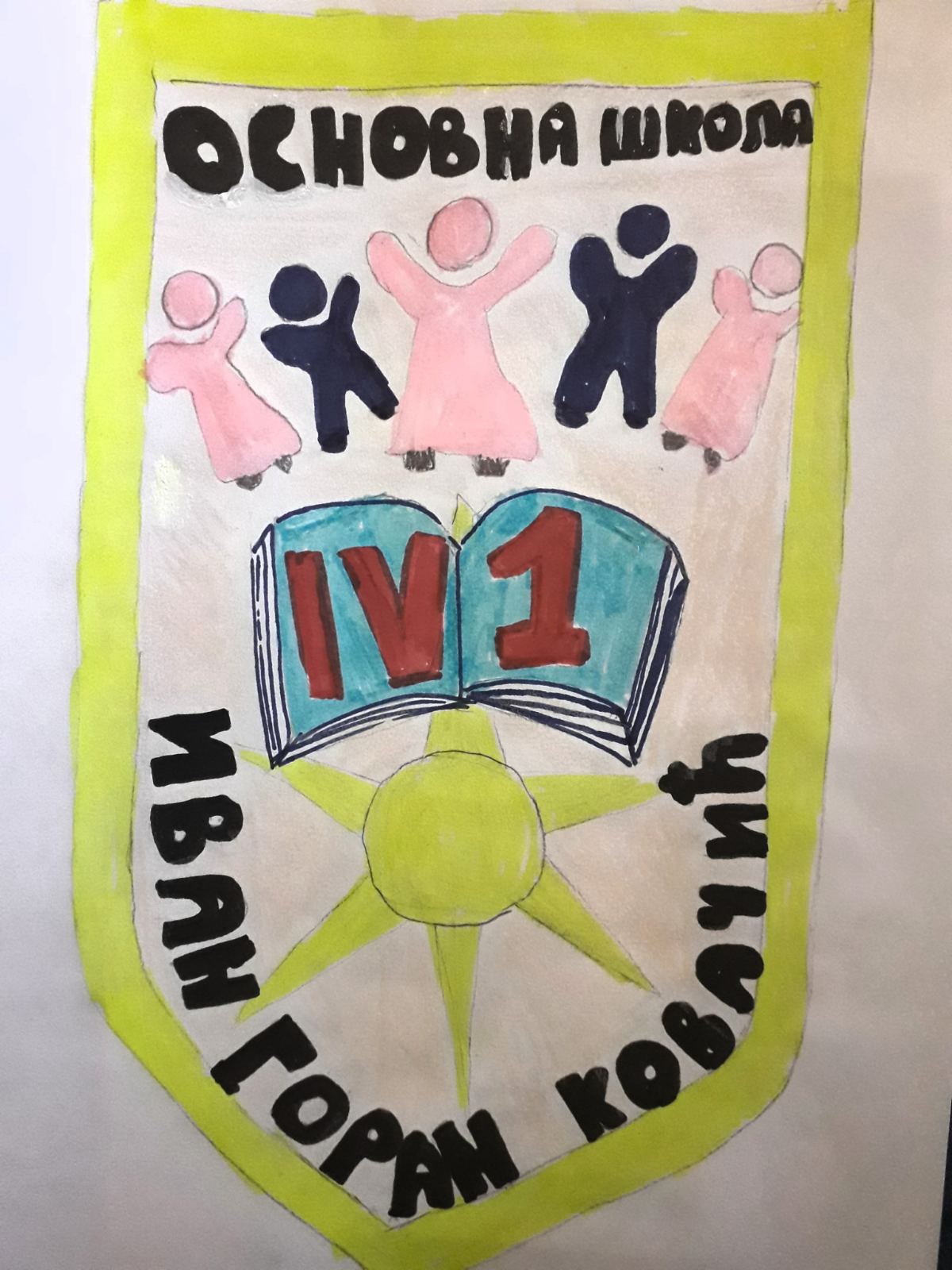 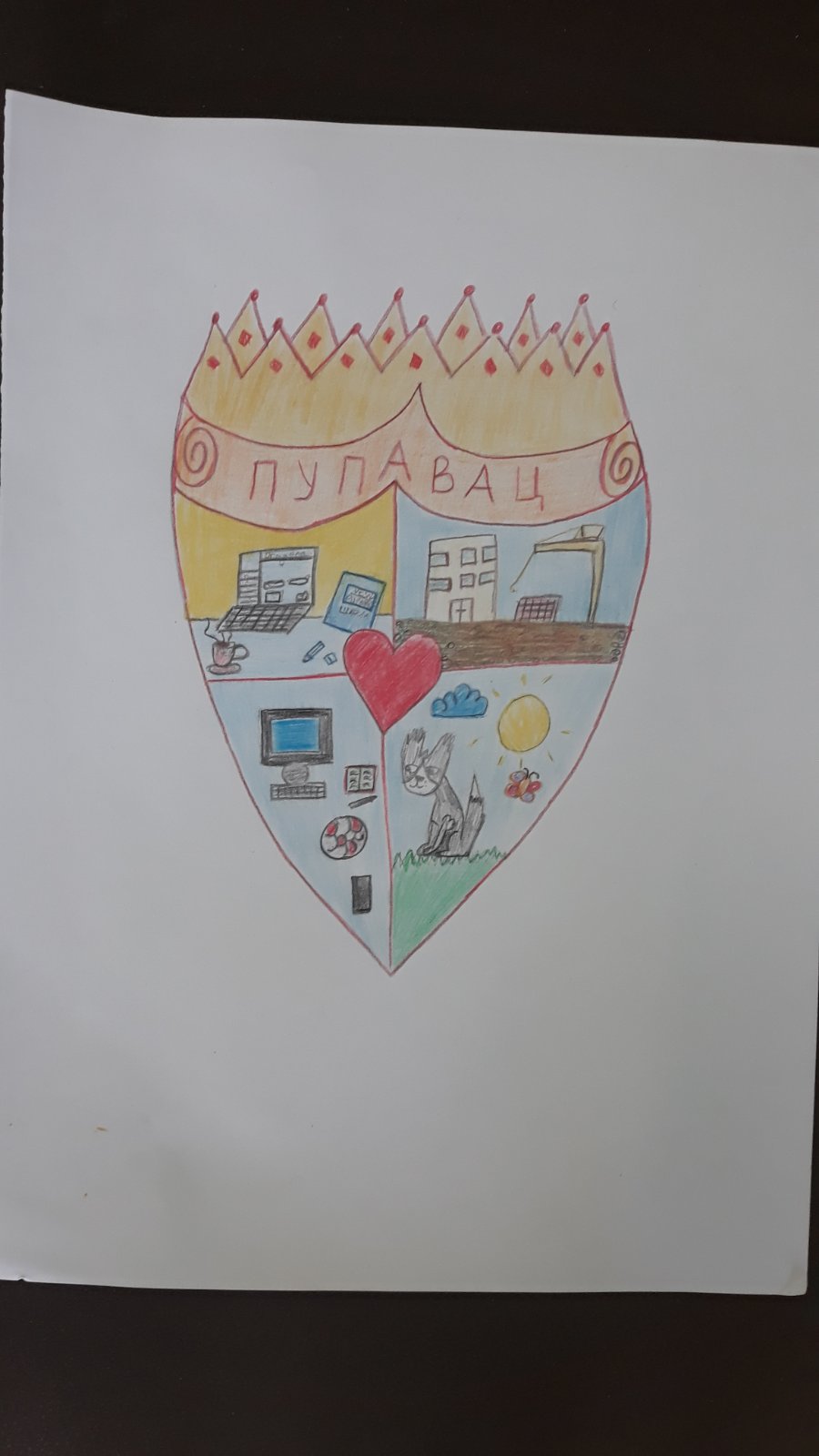 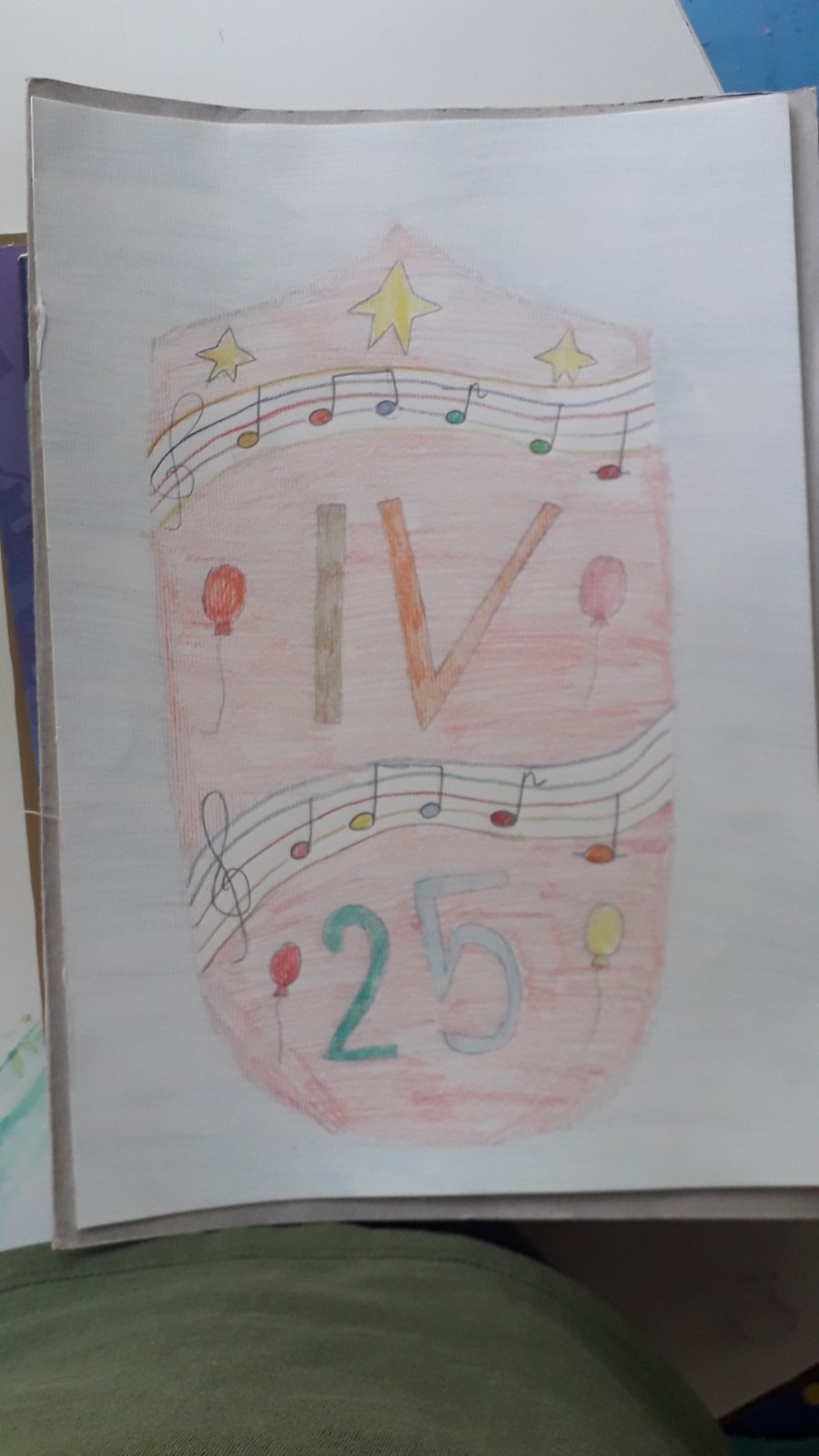 ЛИКОВНА КУЛТУРА 4. РАЗРЕД
ВАШИ РАДОВИ
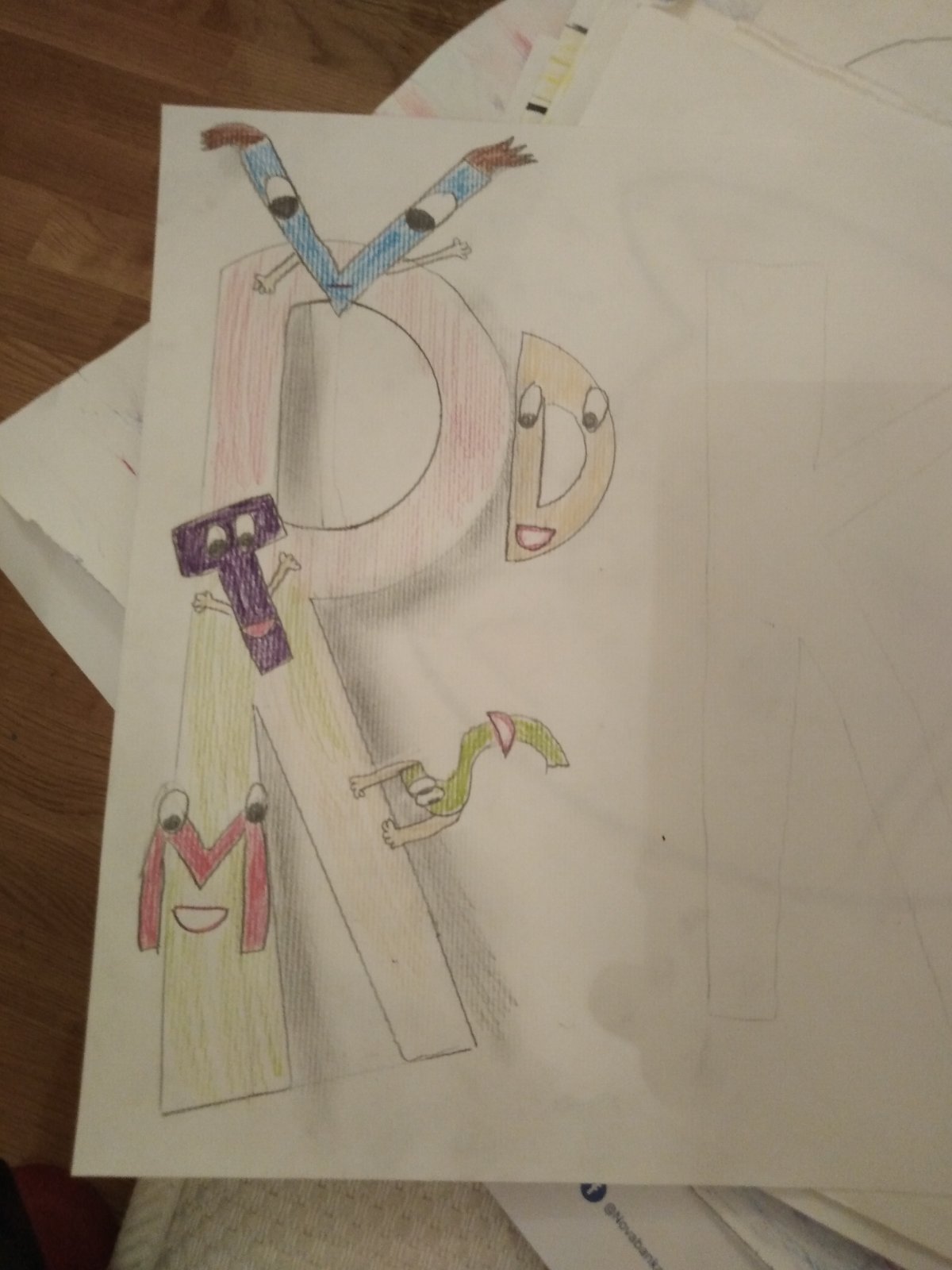 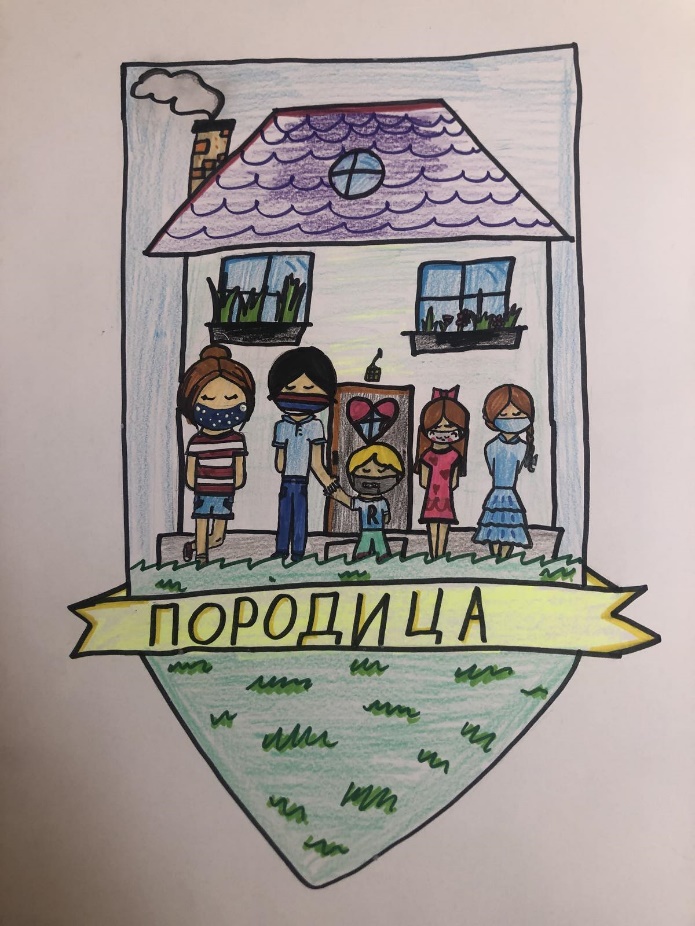 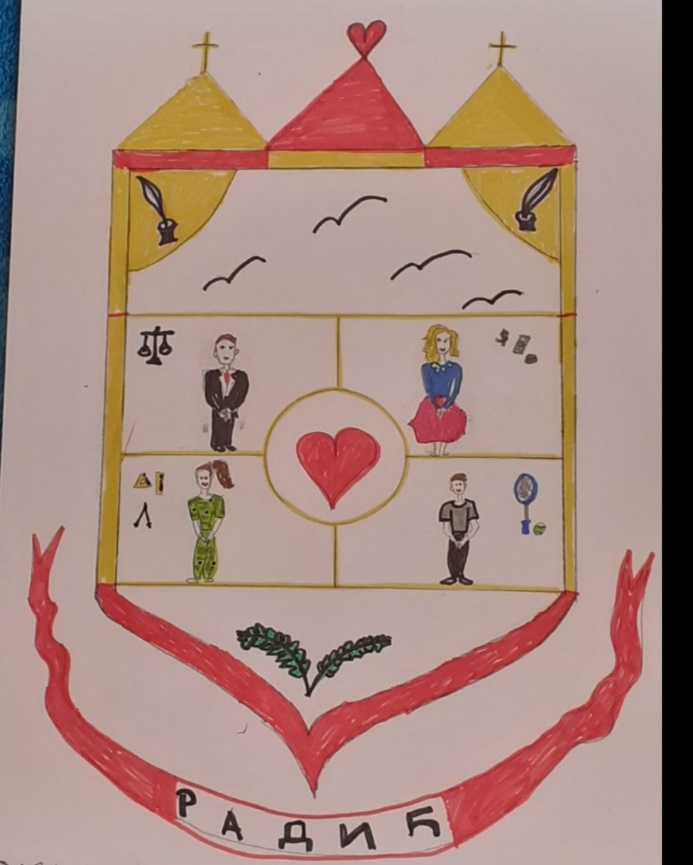 ЛИКОВНА КУЛТУРА 4. РАЗРЕД
ВАШИ РАДОВИ
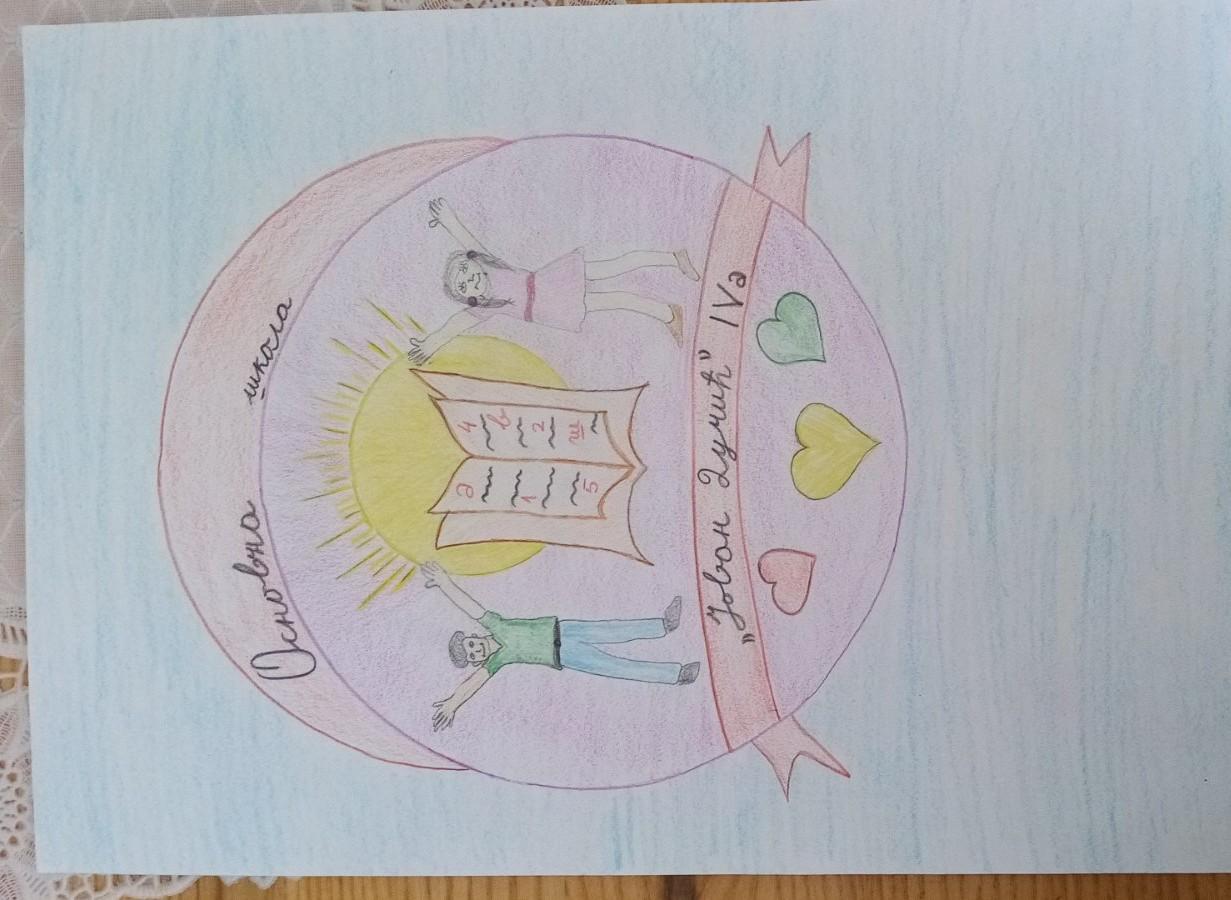 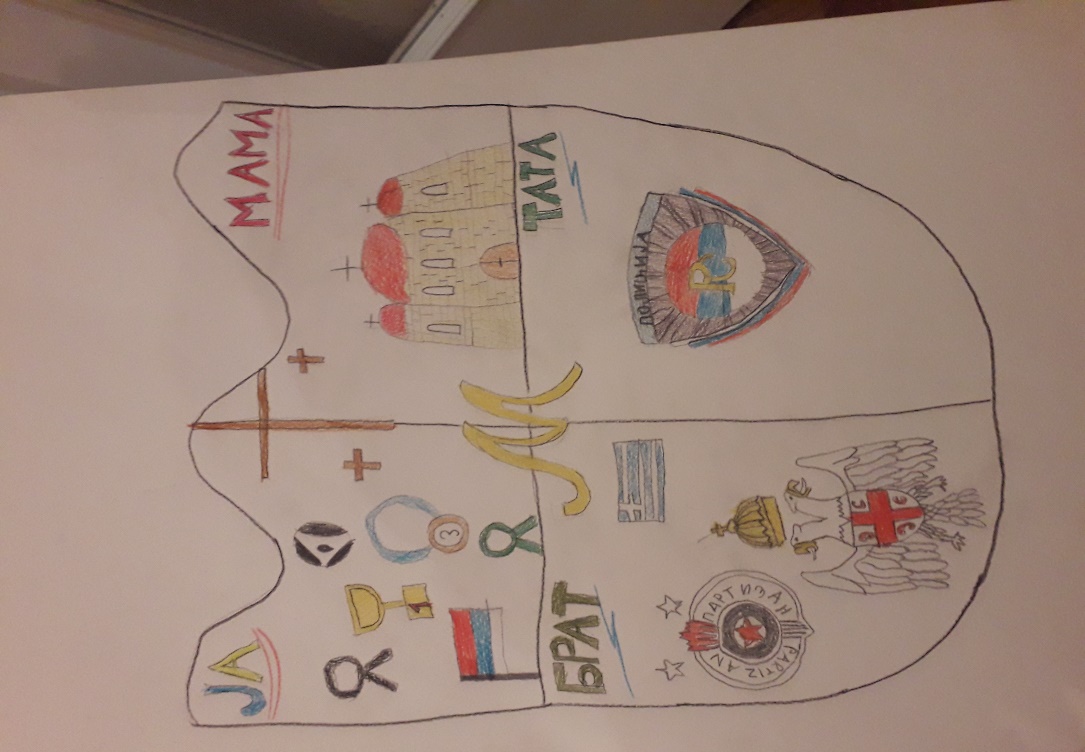 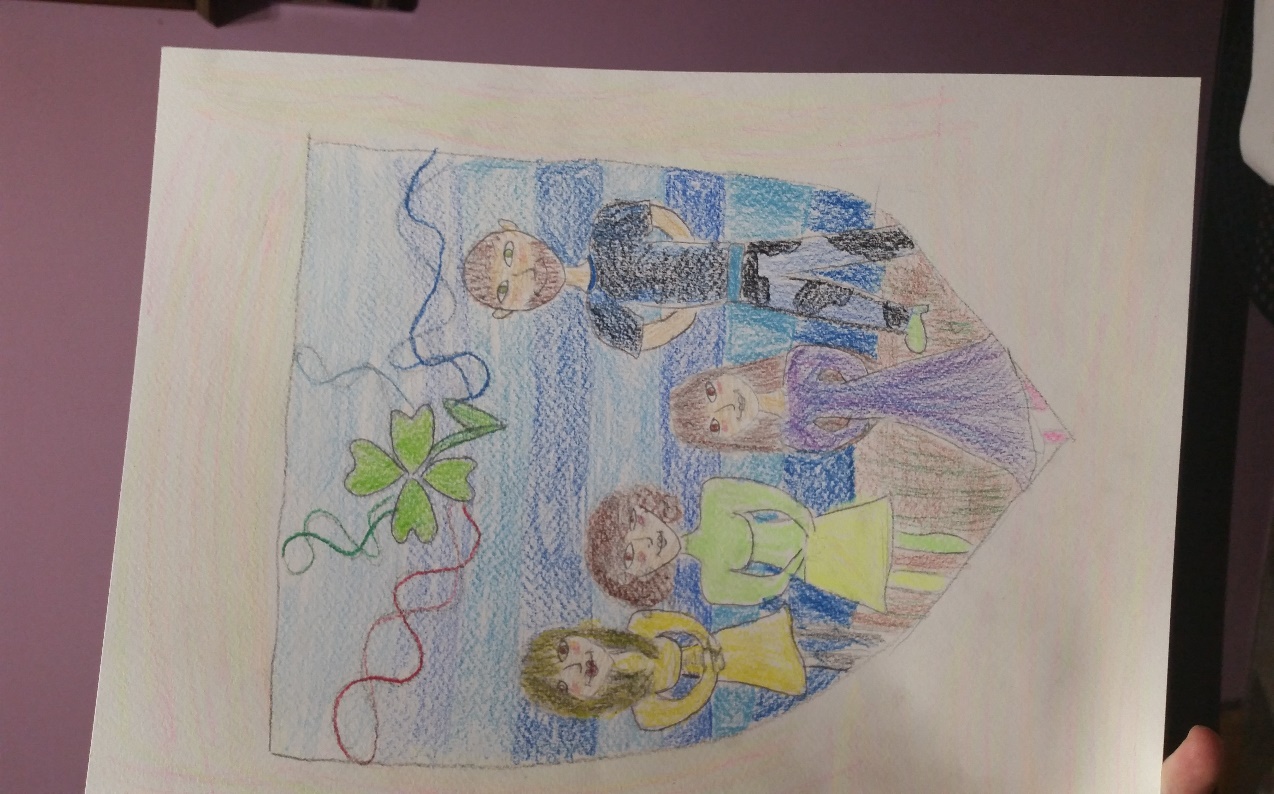 ЛИКОВНА КУЛТУРА 4. РАЗРЕД
ЗАМИШЉАЊЕ ПРЕДСТАВЉА САЊАРЕЊЕ, ОДНОСНО МАШТАЊЕ О ПОЈЕДИНИМ СИТУАЦИЈАМА
Дјеца и oдрасли замишљају одређене представе, чији ток обухвата ликове,ситуације и радње.
ЛИКОВНА КУЛТУРА 4. РАЗРЕД
МотивИлустрација текста „Медведова женидба“
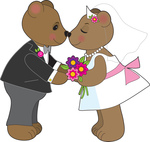 ЛИКОВНА КУЛТУРА 4. РАЗРЕД
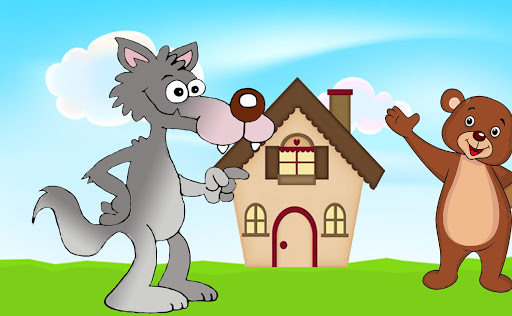 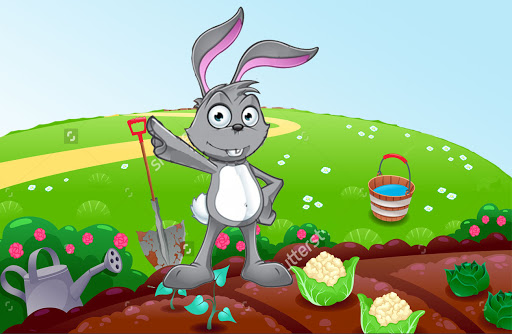 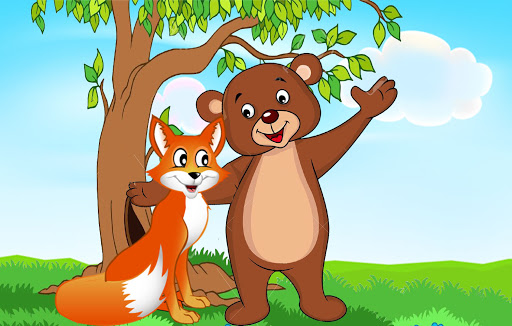 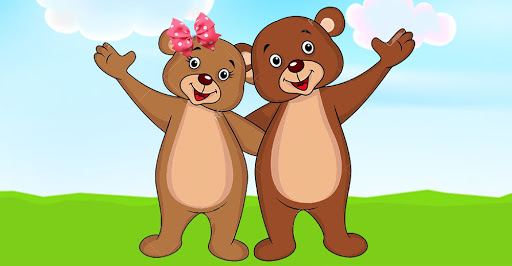 ЛИКОВНА КУЛТУРА 4. РАЗРЕД
Задатак за самосталан рад:

Замисли да си и ти гост на медвједовој свадби. Ликовно представи тај догађај.
Прибор и материјал за рад:

лист из блока,
графитна оловка, кист, 
темпере, фломастери или воштане бојице(техника по избору)
ЛИКОВНА КУЛТУРА 4. РАЗРЕД